Μοντέλα Διανομής και Δικτύων
11-12-2018
Πρόβλημα μεταφοράς (1)
2
Τα προβλήματα μεταφοράς ανακύπτουν συχνά σε περιπτώσεις σχεδιασμού διανομής αγαθών και υπηρεσιών από τα σημεία προσφοράς προς τα σημεία ζήτησης (πώλησης)
Συνήθως, οι διαθέσιμες ποσότητες προϊόντων σε κάθε σημείο προσφοράς (πηγή) είναι περιορισμένες και οι ζητούμενες ποσότητες σε κάθε σημείο ζήτησης (προορισμός) είναι δεδομένες
Στόχος των προβλημάτων μεταφοράς είναι η ελαχιστοποίηση του κόστους μεταφοράς των αγαθών από τις πηγές προς τους προορισμούς
10/12/2018
Πρόβλημα μεταφοράς (2)
3
Θα εξετάσουμε το πρόβλημα μεταφοράς της Foster Generators
Το πρόβλημα αναφέρεται στη μεταφορά προϊόντων από τρία εργοστάσια προς τέσσερα κέντρα διανομής
Η εταιρία κατέχει τρία εργοστάσια, στο Cleveland, στο Bedford και στο York
Η δυναμικότητα παραγωγής ως προς ένα συγκεκριμένο τύπο προϊόντος για το προσεχές τρίμηνο είναι η εξής:
10/12/2018
Πρόβλημα μεταφοράς (3)
4
Η διανομή των προϊόντων πραγματοποιείται από τέσσερα περιφερειακά κέντρα διανομής (Boston, Chicago, St. Louis και Lexington)
Εκτιμάται ότι η ζήτηση ανά κέντρο διανομής για το προσεχές τρίμηνο είναι:
10/12/2018
Πρόβλημα μεταφοράς (4)
5
Το κόστος μεταφοράς ανά μονάδα μεταξύ των πηγών και των προορισμών παρουσιάζεται στον παρακάτω Πίνακα




Η διοίκηση της εταιρίας επιθυμεί να προσδιορίσει τον αριθμό των μονάδων που θα μεταφερθούν από κάθε εργοστάσιο προς κάθε κέντρο διανομής
10/12/2018
Πρόβλημα μεταφοράς (5)
6
Το δίκτυο του προβλήματος είναι το εξής:
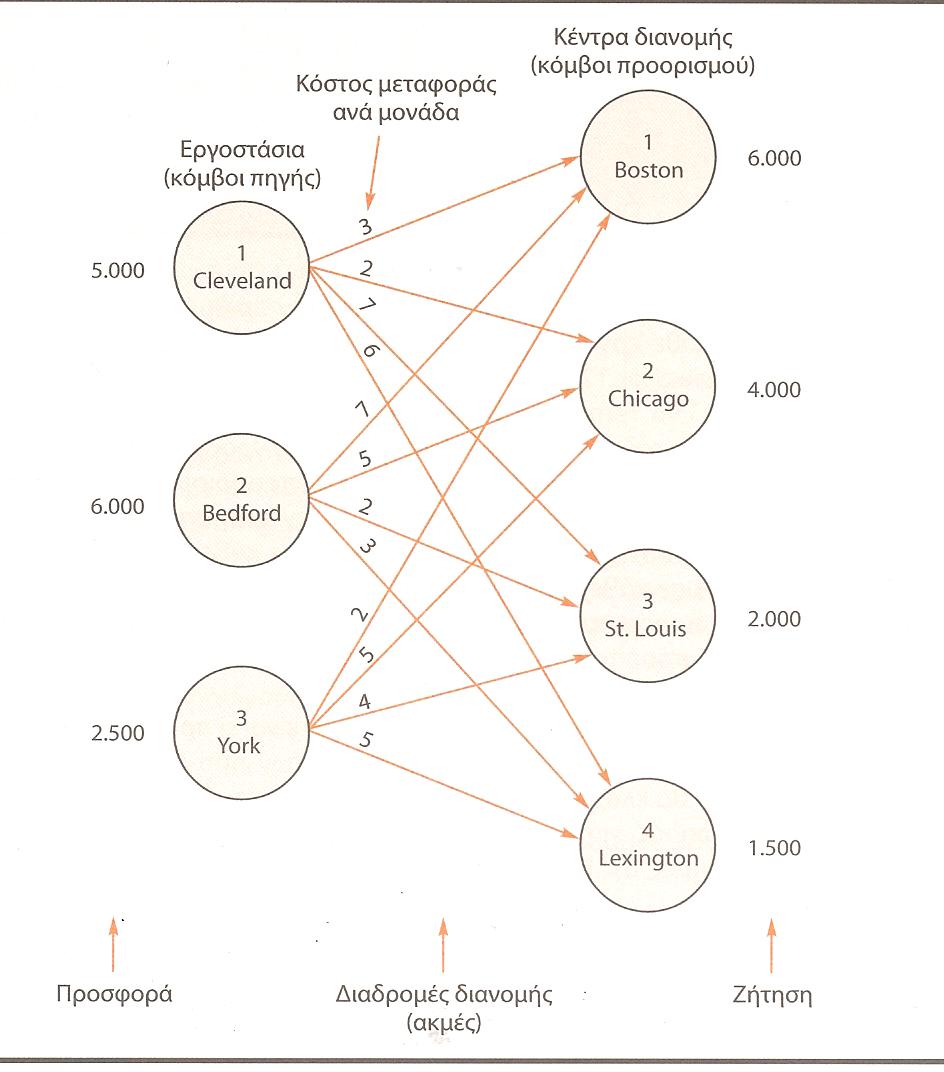 10/12/2018
Πρόβλημα μεταφοράς (6)
7
Σκοπός είναι ο προσδιορισμός των διαδρομών που θα χρησιμοποιηθούν και των ποσοτήτων που θα διακινηθούν μέσω κάθε διαδρομής ώστε να ελαχιστοποιείται το συνολικό κόστος μεταφοράς

Οι μεταβλητές απόφασης θα είναι οι εξής:
xij: ο αριθμός των μονάδων που μεταφέρονται από την πηγή i στον προορισμό j, i=1,2,3 και j=1,2,3,4
10/12/2018
Πρόβλημα μεταφοράς (7)
8
Η αντικειμενική συνάρτηση (που πρέπει να ελαχιστοποιηθεί) αποτελείται από το άθροισμα των κοστών μεταφοράς από κάθε πηγή σε καθένα από τους τέσσερις προορισμούς
κόστος μεταφοράς των μονάδων από το Cleveland
3x11 + 2x12 + 7x13 + 6x14
κόστος μεταφοράς των μονάδων από το Bedford
7x21 + 5x22 + 2x23 + 3x24
κόστος μεταφοράς των μονάδων από το York
2x31 + 5x32 + 4x33 + 5x34
10/12/2018
Πρόβλημα μεταφοράς (8)
9
Περιορισμοί προσφοράς πηγών
x11 + x12 + x13 + x14 ≤ 5.000
x21 + x22 + x23 + x24 ≤ 6.000
x31 + x32 + x33 + x34 ≤ 2.500

Περιορισμοί ζήτησης κέντρων διανομής
x11 + x21 + x31 = 6.000
x12 + x22 + x32 = 4.000
x13 + x23 + x33 = 2.000
x14 + x24 + x34 = 1.500
10/12/2018
Πρόβλημα μεταφοράς (9)
10
Το συνολικό μοντέλο γραμμικού προγραμματισμού για το πρόβλημα της μεταφοράς της Foster Generators
Min 3x11 + 2x12 + 7x13 + 6x14 + 7x21 + 5x22 + 2x23 + 3x24 + 2x31 + 5x32 + 4x33 + 5x34
subject to
x11 + x12 + x13 + x14 ≤ 5.000
x21 + x22 + x23 + x24 ≤ 6.000
x31 + x32 + x33 + x34 ≤ 2.500
x11 + x21 + x31 = 6.000
x12 + x22 + x32 = 4.000
x13 + x23 + x33 = 2.000
x14 + x24 + x34 = 1.500
xij ≥ 0, i=1,2,3 και j=1,2,3,4
10/12/2018
Πρόβλημα μεταφοράς (10)
11
Βέλτιστη λύση για το πρόβλημα μεταφοράς τηςFoster Generators
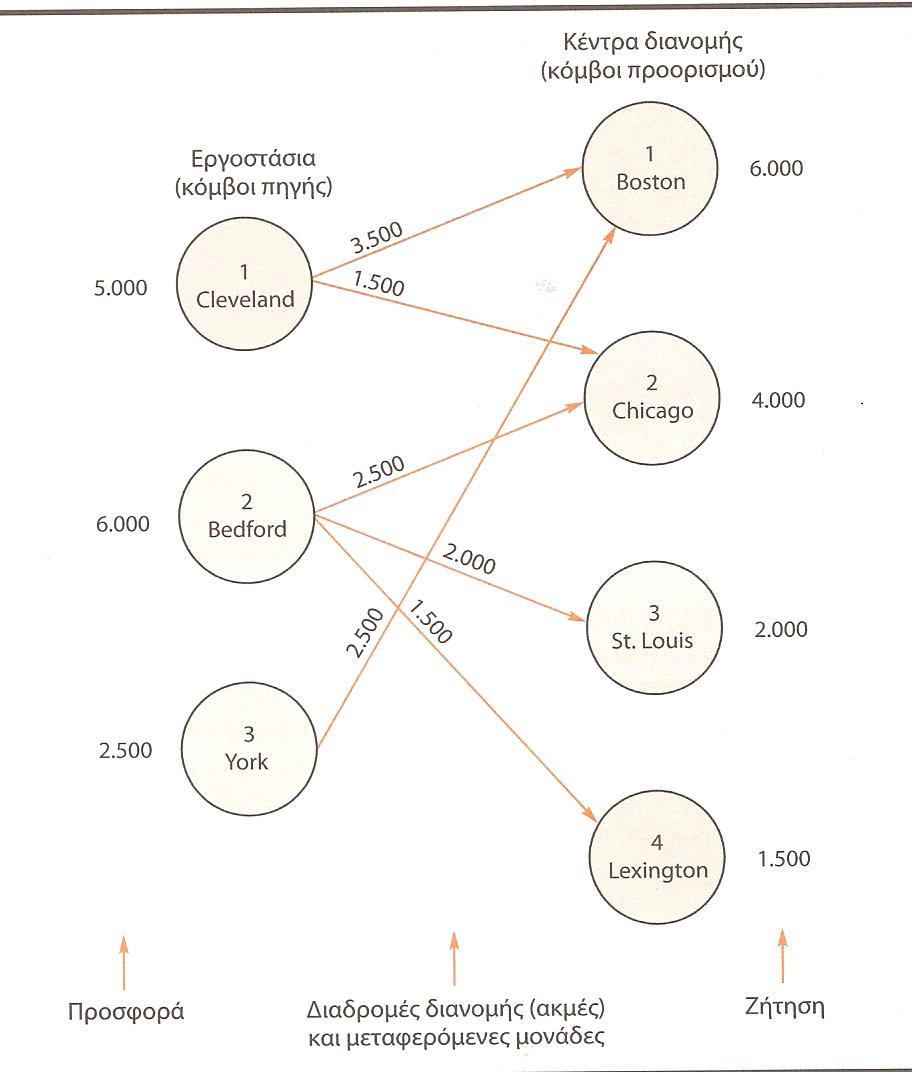 10/12/2018
Πρόβλημα μεταφοράς – Παραλλαγές (1)
12
Συνολική προσφορά διάφορη της συνολικής ζήτησης
Συχνά, η συνολική προσφορά είναι διάφορη της συνολικής ζήτησης
Εάν η συνολική προσφορά υπερβαίνει τη συνολική ζήτηση δεν απαιτείται τροποποίηση του μοντέλου του γραμμικού προγραμματισμού
Η υπερβάλλουσα προσφορά θα εμφανιστεί ως χαλαρή τιμή στη βέλτιστη λύση του προβλήματος γραμμικού προγραμματισμού
Η χαλαρή τιμή για οποιαδήποτε πηγή ερμηνεύεται ως αχρησιμοποίητη προσφορά ή ως ο αριθμός των μονάδων που δεν μεταφέρθηκαν από την πηγή
10/12/2018
Πρόβλημα μεταφοράς – Παραλλαγές (2)
13
Συνολική προσφορά διάφορη της συνολικής ζήτησης
Εάν η συνολική προσφορά είναι μικρότερη από τη συνολική ζήτηση το μοντέλο του γραμμικού προγραμματισμού δεν έχει εφικτή λύση
Σε αυτή την περίπτωση τροποποιούμε το δίκτυο προσθέτοντας μια εικονική πηγή, με προσφορά ίση με τη διαφορά συνολικής ζήτησης και συνολικής προσφοράς
Με την προσθήκη της εικονική πηγής και των ακμών από την εικονική πηγή προς κάθε προορισμό, το μοντέλο γραμμικού προγραμματισμού αποκτά εφικτή λύση
Το κόστος που θα αντιστοιχηθεί σε κάθε ακμή της εικονικής πηγής είναι μηδενικό, ώστε η τιμή της βέλτιστης λύσης να αντιπροσωπεύει το κόστος μεταφοράς των μονάδων που θα μεταφερθούν στην πραγματικότητα (στην πράξη δε θα πραγματοποιηθούν μεταφορές από την εικονική πηγή)
Εφόσον επιλυθεί το τροποποιημένο μοντέλο, οι προορισμοί που εμφανίζονται να λαμβάνουν προϊόντα από την εικονική πηγή θα είναι οι προορισμοί που θα παρουσιάσουν έλλειμμα (ζήτηση που δεν ικανοποιείται)
10/12/2018
Πρόβλημα μεταφοράς – Παραλλαγές (3)
14
Αντικειμενική συνάρτηση μεγιστοποίησης
Σε ορισμένες περιπτώσεις προβλημάτων μεταφοράς, ο στόχος είναι ο προσδιορισμός της βέλτιστης λύσης που μεγιστοποιεί τα κέρδη ή τα έσοδα
Χρησιμοποιώντας τα ανά μονάδα κέρδη ή έσοδα ως συντελεστές της αντικειμενικής συνάρτησης, ουσιαστικά επιλύουμε ένα πρόβλημα μεγιστοποίησης αντί για ένα πρόβλημα ελαχιστοποίησης
Οι εν λόγω τροποποιήσεις δεν επηρεάζουν τους ήδη υφιστάμενους περιορισμούς του αρχικού μοντέλου
10/12/2018
Πρόβλημα μεταφοράς – Παραλλαγές (4)
15
Δυναμικότητα διαδρομών ή ελάχιστες ποσότητες διαδρομών
Υπάρχει η δυνατότητα ενσωμάτωσης στο μοντέλο στοιχείων δυναμικότητας των διαδρομών ή ελάχιστης ποσότητας διαδρομών
Για παράδειγμα, θεωρείστε ότι στο παράδειγμα της Foster Generators η διαδρομή York-Boston (πηγή 3 – προορισμός 1) έχει δυναμικότητα 1.000 μονάδων, εξαιτίας περιορισμένης χωρητικότητας του μέσου μεταφοράς που χρησιμοποιείται
Συμβολίζοντας με x31 τον αριθμό των μονάδων που μεταφέρονται από το York στο Boston, ο περιορισμός της διαδρομής York-Boston θα είναι:
x31 ≤ 1.000
10/12/2018
Πρόβλημα μεταφοράς – Παραλλαγές (5)
16
Δυναμικότητα διαδρομών ή ελάχιστες ποσότητες διαδρομών
Με τον ίδιο τρόπο μπορούμε να ορίσουμε ελάχιστες ποσότητες διαδρομών
Για παράδειγμα, η σχέση
x22 ≥ 2.000
εξασφαλίζει ότι θα καλυφθεί η δέσμευση της εταιρίας ως προς μια μεταφορά τουλάχιστον 2.000 μονάδων από το Bedford (πηγή 2) προς το Chicago (προορισμός 2)
10/12/2018
Πρόβλημα μεταφοράς – Παραλλαγές (6)
17
Μη αποδεκτές διαδρομές
Ενδέχεται να μην είναι δυνατή η δημιουργία διαδρομών από κάθε πηγή προς κάθε προορισμό
Για να διαχειριστούμε αυτή την κατάσταση, διαγράφουμε τη συγκεκριμένη ακμή από το δίκτυο και την αντίστοιχη μεταβλητή από το μοντέλο γραμμικού προγραμματισμού
Για παράδειγμα, αν η διαδρομή Cleveland-St. Louis (πηγή 1 – προορισμός 3) ήταν μη αποδεκτή ή ήταν αδύνατο να χρησιμοποιηθεί, θα αφαιρούσαμε τη μεταβλητή x13 από το μοντέλο γραμμικού προγραμματισμού
10/12/2018
Πρόβλημα εκχώρησης (1)
18
Ένα τυπικό πρόβλημα εκχώρησης μπορεί να αναφέρεται σε ανάθεση
εργασιών σε μηχανήματα
υπαλλήλων σε έργα
Εμπορικών αντιπροσώπων σε εμπορικές περιφέρειες
συμβολαίων σε συμμετέχοντες σε διαγωνισμό,
κλπ.
Ένα χαρακτηριστικό που διαφοροποιεί τα προβλήματα εκχώρησης από άλλα προβλήματα λήψης αποφάσεων είναι ότι σε έναν υπάλληλο θα ανατεθεί ένα και μόνο ένα έργο 
Στόχος θα μπορούσε να είναι ο προσδιορισμός των αναθέσεων που ελαχιστοποιούν το κόστος, ελαχιστοποιούν το χρόνο ή μεγιστοποιούν το κέρδος
10/12/2018
Πρόβλημα εκχώρησης (2)
19
Ας εξετάσουμε την περίπτωση της Fowle Marketing Reserch, η οποία μόλις έλαβε εντολή να διενεργήσει έρευνα αγοράς για τρεις διαφορετικούς πελάτες της
Η εταιρία αντιμετωπίζει το πρόβλημα της ανάθεσης κάθε πελάτη (έργο) σε έναν υπεύθυνο έργου (υπάλληλος)
Τρεις υπάλληλοι της Fowle είναι διαθέσιμοι για να αναλάβουν υπηρεσία ως υπεύθυνοι έργου
Ο απαιτούμενος χρόνος για την ολοκλήρωση κάθε έρευνας θα εξαρτηθεί από την εμπειρία και ικανότητα του υπεύθυνου έργου που θα την αναλάβει
Τα τρία έργα έχουν τον ίδιο βαθμό προτεραιότητας και η διεύθυνση της εταιρίας επιδιώκει την ελαχιστοποίηση του συνολικού αριθμού των ημερών που θα απαιτηθούν για την ολοκλήρωση και των τριών έργων
Εάν κάθε πελάτης μπορεί να ανατεθεί σε ένα μόνο υπεύθυνο, με ποιον τρόπο θα γίνει η ανάθεση;
10/12/2018
Πρόβλημα εκχώρησης (3)
20
Για να απαντηθεί το συγκεκριμένο ερώτημα, θα πρέπει να εξετάσουμε όλους τους πιθανούς συνδυασμούς υπεύθυνου έργου – πελάτη και κατόπιν να εκτιμήσουμε τους αντίστοιχους χρόνους ολοκλήρωσης έργου
Για τρεις υπεύθυνους έργου και τρεις πελάτες, οι πιθανές εναλλακτικές υποθέσεις είναι εννέα
Οι εναλλακτικές υποθέσεις και οι αντίστοιχοι χρόνοι ολοκλήρωσης παρουσιάζονται στον ακόλουθο Πίνακα
10/12/2018
Πρόβλημα εκχώρησης (4)
21
Το δίκτυο του προβλήματος είναι το εξής:
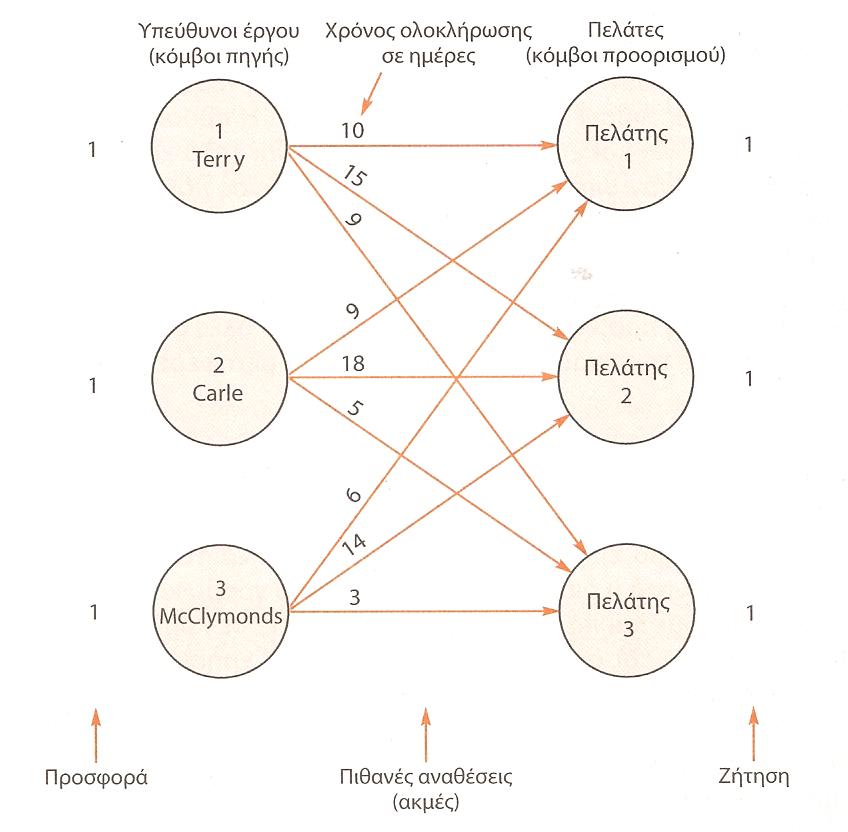 10/12/2018
Πρόβλημα εκχώρησης (5)
22
Το πρόβλημα εκχώρησης αποτελεί ειδική περίπτωση του προβλήματος μεταφοράς, όπου όλες οι τιμές προσφοράς και ζήτησης ισούνται με τη μονάδα και η ποσότητα που μεταφέρεται μέσω κάθε ακμής είναι 0 ή 1

Οι μεταβλητές απόφασης για το πρόβλημα εκχώρησης της Fowle είναι οι εξής:
xij = 1 εάν στον υπεύθυνο έργου i ανατεθεί ο πελάτης j ή 0 εάν στον υπεύθυνο έργου i δεν ανατεθεί ο πελάτης j, i=1,2,3 και j=1,2,3
10/12/2018
Πρόβλημα εκχώρησης (6)
23
Η αντικειμενική συνάρτηση (που πρέπει να ελαχιστοποιηθεί) είναι το άθροισμα των χρόνων ολοκλήρωσης κάθε ενός από τα τρία έργα
Ημέρες που απαιτούνται για την ανάθεση του Terry
10x11 + 15x12 + 9x13
Ημέρες που απαιτούνται για την ανάθεση του Carle
9x21 + 18x22 + 5x23
Ημέρες που απαιτούνται για την ανάθεση του McClymonds
6x31 + 14x32 + 3x33
10/12/2018
Πρόβλημα εκχώρησης (7)
24
Οι περιορισμοί για το πρόβλημα εκχώρησης αποτυπώνουν τις απαιτήσεις του προβλήματος (σε κάθε υπεύθυνο έργου δεν μπορούν να ανατεθούν περισσότεροι από ένας πελάτες και σε κάθε πελάτη αντιστοιχεί μόνο ένας υπεύθυνος έργου)
x11 + x12 + x13 ≤ 1	(ανάθεση Terry)
x21 + x22 + x23 ≤ 1	(ανάθεση Carle)
x31 + x32 + x33 ≤ 1	(ανάθεση McClymonds)
x11 + x21 + x31 = 1 	(πελάτης 1)
x12 + x22 + x32 = 1	(πελάτης 2)
x13 + x23 + x33 = 1	(πελάτης 3)
Επειδή ο αριθμός των υπεύθυνων έργου ισούται με τον αριθμό των πελατών, όλοι οι περιορισμοί μπορούν να διατυπωθούν ως ισότητες
Όταν όμως ο αριθμός των υπεύθυνων έργου υπερβαίνει τον αριθμό των πελατών, θα πρέπει να χρησιμοποιηθούν περιορισμοί της μορφής «≤» για τους περιορισμούς του υπεύθυνου έργου
10/12/2018
Πρόβλημα εκχώρησης (8)
25
Το μοντέλο γραμμικού προγραμματισμού της Fowle Marketing Research είναι το ακόλουθο
Min 10x11 + 15x12 + 9x13 + 9x21 + 18x22 + 5x23 + 6x31 + 14x32 + 3x33
subject to
x11 + x12 + x13 ≤ 1	(ανάθεση Terry)
x21 + x22 + x23 ≤ 1	(ανάθεση Carle)
x31 + x32 + x33 ≤ 1	(ανάθεση McClymonds)
x11 + x21 + x31 = 1 	(πελάτης 1)
x12 + x22 + x32 = 1	(πελάτης 2)
x13 + x23 + x33 = 1	(πελάτης 3)
xij ≥ 0, i=1,2,3 και j=1,2,3
10/12/2018
Πρόβλημα εκχώρησης – Παραλλαγές (1)
26
Συνολικός αριθμός υπαλλήλων διάφορος του συνολικού αριθμού έργων
Εάν ο αριθμός των υπαλλήλων υπερβαίνει τον αριθμό των πελατών, οι επιπλέον υπάλληλοι δε θα αναλάβουν κανένα έργο
Εάν ο αριθμός των υπαλλήλων είναι μικρότερος από τον αριθμό των πελατών, το μοντέλο του γραμμικού προγραμματισμού δεν έχει εφικτή λύση
Στην περίπτωση αυτή μια απλή λύση είναι να προσθέσουμε τόσους εικονικούς υπεύθυνους έργου, ώστε ο αριθμός των υπεύθυνων έργου να ισούται με τον αριθμό των πελατών 
Οι συντελεστές της αντικειμενικής συνάρτησης για τους εικονικούς υπεύθυνους έργου θα είναι μηδενικοί, προκειμένου η τιμή της βέλτιστης λύσης να αντιστοιχεί μόνο στο συνολικό αριθμό ημερών που απαιτούνται για τα έργα, τα οποία θα ανατεθούν σε πραγματικούς υπεύθυνους έργων (τα έργα που θα ανατεθούν σε εικονικούς υπεύθυνους έργων δε θα πραγματοποιηθούν)
10/12/2018
Πρόβλημα εκχώρησης – Παραλλαγές (2)
27
Αντικειμενική συνάρτηση μεγιστοποίησης
Εάν οι εναλλακτικές επιλογές εκτιμηθούν σε όρους κέρδους ή εσόδων, αντί κόστους ή χρόνου, το μοντέλο μπορεί να επιλυθεί ως πρόβλημα μεγιστοποίησης
10/12/2018
Πρόβλημα εκχώρησης – Παραλλαγές (3)
28
Μη αποδεκτές αναθέσεις
Εάν μία ή περισσότερες αναθέσεις είναι μη αποδεκτές, θα αφαιρέσουμε τις αντίστοιχες μεταβλητές από μοντέλο γραμμικού προγραμματισμού
Μια τέτοια περίπτωση θα μπορούσε να προκύψει εάν ένας υπάλληλος δε διαθέτει την απαιτούμενη εμπειρία (ή τις απαιτούμενες ικανότητες / γνώσεις) για να αναλάβει ένα ή περισσότερα έργα
10/12/2018
Πρόβλημα μεταφόρτωσης (1)
29
Το πρόβλημα μεταφόρτωσης αποτελεί επέκταση του προβλήματος μεταφοράς, με προσθήκη ενδιάμεσων κόμβων (κόμβοι μεταφόρτωσης), οι οποίοι αντιπροσωπεύουν ενδιάμεσους σταθμούς μεταφοράς (π.χ. αποθήκες) 
Οι μεταφορές είναι δυνατές μεταξύ κάθε ζεύγους από τα τρία είδη κόμβων:
από πηγές προς κόμβους μεταφόρτωσης και στη συνέχεια προς προορισμούς
από μια πηγή προς μια άλλη πηγή
από ένα σημείο μεταφόρτωσης προς ένα άλλο σημείο μεταφόρτωσης
από έναν προορισμό προς έναν άλλο προορισμό
απευθείας από μια πηγή προς έναν προορισμό
10/12/2018
Πρόβλημα μεταφόρτωσης (2)
30
Στόχος είναι ο προσδιορισμός των μονάδων που θα μεταφερθούν σε κάθε ακμή του δικτύου, προκειμένου να καλυφθεί πλήρως η ζήτηση των προορισμών με το ελάχιστο δυνατό κόστος μεταφοράς
10/12/2018
Πρόβλημα μεταφόρτωσης (3)
31
Η εταιρία Ryan Electronics κατασκευάζει προϊόντα πληροφορικής και διαθέτει μονάδες παραγωγής στο Denver και στην Atlanta
Τα έτοιμα προϊόντα των δύο μονάδων αποστέλλονται στις δύο περιφερειακές της εταιρίας στο Kansas City και στο Louisville
Οι αποθήκες προμηθεύουν με προϊόντα τα καταστήματα λιανικής της εταιρίας στο Detroit, στο Miami, στο Dallas και στη New Orleans
Στο δίκτυο του προβλήματος λοιπόν υπάρχουν:
2 κόμβοι πηγής
2 κόμβοι μεταφόρτωσης
4 κόμβοι προορισμού
10/12/2018
Πρόβλημα μεταφόρτωσης (4)
32
Το ανά μονάδα κόστος μεταφοράς των διαδρομών παρουσιάζεται στους επόμενους Πίνακες
10/12/2018
Πρόβλημα μεταφόρτωσης (5)
33
Το δίκτυο που προβλήματος είναι το εξής:
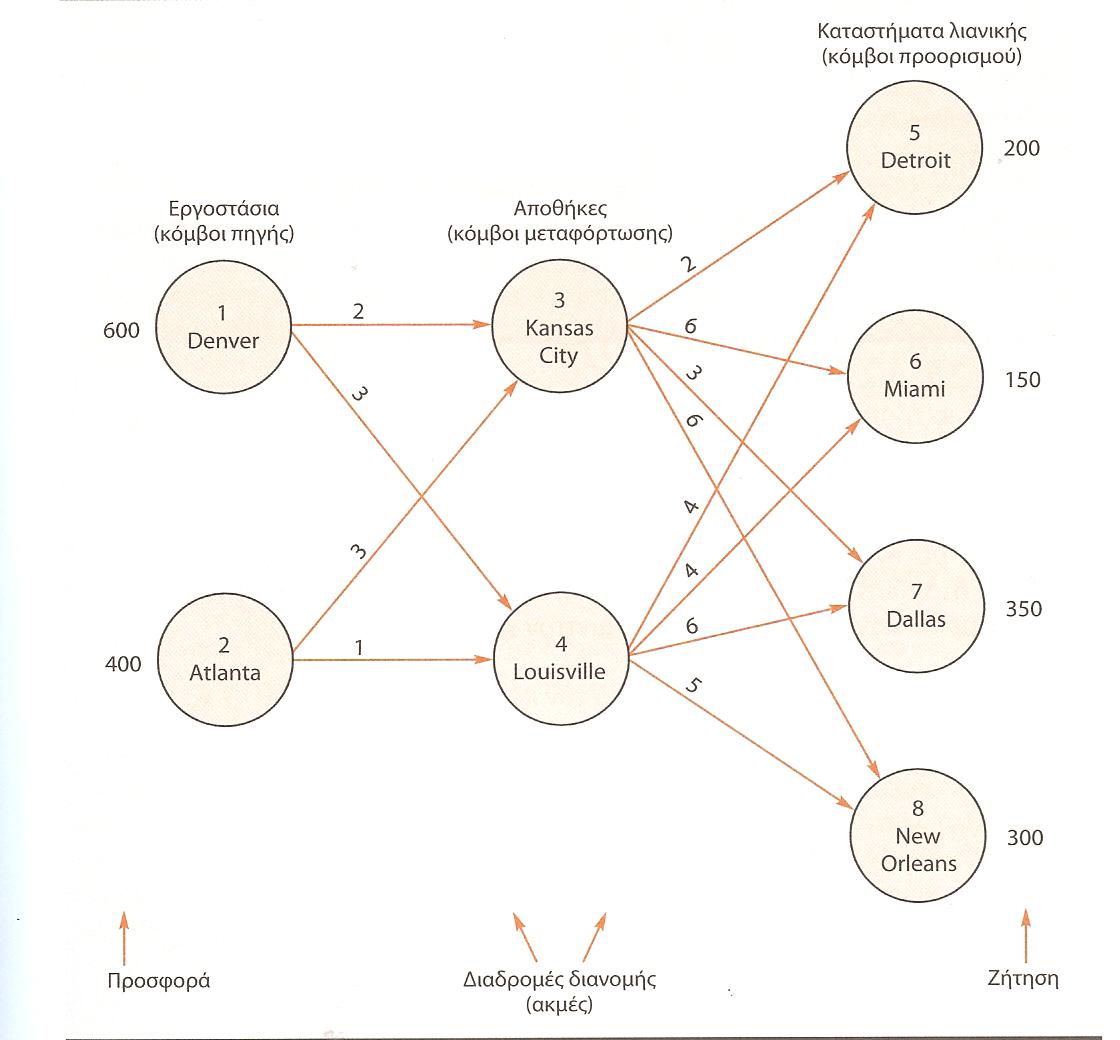 10/12/2018
Πρόβλημα μεταφόρτωσης (6)
34
Θα διατυπώσουμε ένα περιορισμό για κάθε κόμβο και μια μεταβλητή για κάθε ακμή
xij: ο αριθμός των μονάδων που θα μεταφερθούν από τον κόμβο i στον κόμβο j
Αντικειμενική συνάρτηση
Min 2x13 + 3x14 + 3x23 + x24 + 2x35 + 6x36 + 3x37 + 6x38 + 4x45 + 4x46 + 6x47 + 5x48
Περιορισμοί κόμβων πηγής
Ο αριθμός των μονάδων που θα μεταφερθεί από το Denver (κόμβος 1) πρέπει να είναι ίσος ή μικρότερος του 600 (προσφορά)
x13 + x14 ≤ 600	(Denver)
Ο αριθμός των μονάδων που θα μεταφερθεί από την Atlanta (κόμβος 2) πρέπει να είναι ίσος ή μικρότερος του 400 (προσφορά)
x23 + x24 ≤ 400	(Atlanta)
10/12/2018
Πρόβλημα μεταφόρτωσης (7)
35
Περιορισμοί κόμβων μεταφόρτωσης
Ο αριθμός των μονάδων που εξέρχονται από το Kansas City (κόμβος 3) πρέπει να είναι ίσος με τον αριθμό των μονάδων που εισέρχονται σε αυτό
x35 + x36 + x37 + x38  = x13 + x23	(Kansas City)
Ο αριθμός των μονάδων που εξέρχονται από το Louisville (κόμβος 4) πρέπει να είναι ίσος με τον αριθμό των μονάδων που εισέρχονται σε αυτό
x45 + x46 + x47 + x48  = x14 + x24	(Louisville)
10/12/2018
Πρόβλημα μεταφόρτωσης (8)
36
Περιορισμοί κόμβων προορισμού
Ο αριθμός των μονάδων που θα εισέλθουν στο Detroit (κόμβος 5) πρέπει να είναι ίσος με 200 (ζήτηση)
x35 + x45 = 200	(Detroit)
Ο αριθμός των μονάδων που θα εισέλθουν στο Miami (κόμβος 6) πρέπει να είναι ίσος με 150 (ζήτηση)
x36 + x46 = 150	(Miami)
Ο αριθμός των μονάδων που θα εισέλθουν στο Dallas (κόμβος 7) πρέπει να είναι ίσος με 350 (ζήτηση)
x37 + x47 = 350	(Dallas)
Ο αριθμός των μονάδων που θα εισέλθουν στο New Orleans (κόμβος 8) πρέπει να είναι ίσος με 300 (ζήτηση)
x38 + x48 = 300	(New Orleans)
10/12/2018
Πρόβλημα μεταφόρτωσης (9)
37
Το μοντέλο γραμμικού προγραμματισμού για το πρόβλημα της Ryan Electronics είναι το εξής:
Min 2x13 + 3x14 + 3x23 + x24 + 2x35 + 6x36 + 3x37 + 6x38 + 4x45 + 4x46 + 6x47 + 5x48
subject to
x13 + x14 ≤ 600	(Denver)
x23 + x24 ≤ 400	(Atlanta)
x35 + x36 + x37 + x38  -x13 - x23 = 0 	(Kansas City)
x45 + x46 + x47 + x48 - x14 - x24 = 0	(Louisville)
x35 + x45 = 200	(Detroit)
x36 + x46 = 150	(Miami)
x37 + x47 = 350	(Dallas)
x38 + x48 = 300	(New Orleans)
xij ≥ 0 για κάθε i και j
10/12/2018
Πρόβλημα μεταφόρτωσης (10)
38
Όπως αναφέραμε στην αρχή της ενότητας, στα προβλήματα μεταφόρτωσης οι ακμές μπορούν να συνδέσουν οποιοδήποτε ζεύγος κόμβων
Στην περίπτωση αυτή, χρησιμοποιούμε πάλι έναν περιορισμό ανά κόμβο, αλλά ο περιορισμός θα περιλαμβάνει μια μεταβλητή για κάθε ακμή που εξέρχεται ή εισέρχεται στο συγκεκριμένο κόμβο για οποιοδήποτε είδος κόμβων
10/12/2018
Πρόβλημα μεταφόρτωσης (11)
39
Για τους κόμβους πηγής
Το άθροισμα των μεταφερόμενων αγαθών που εισέρχονται στον κόμβο μείον το άθροισμα των μεταφερόμενων αγαθών που εξέρχονται από αυτόν θα πρέπει να είναι μικρότερο ή ίσο με την προσφορά του κόμβου
Για τους κόμβους μεταφόρτωσης
Το άθροισμα των μεταφερόμενων αγαθών που εξέρχονται από τον κόμβο θα πρέπει να είναι ίσο με το άθροισμα των μεταφερόμενων αγαθών που εισέρχονται σε αυτόν
Για τους κόμβους προορισμού
Το άθροισμα των μεταφερόμενων αγαθών που εισέρχονται στον κόμβο μείον το άθροισμα των μεταφερόμενων αγαθών που εξέρχονται από αυτόν θα πρέπει να είναι ίσο με τη ζήτηση του κόμβου
10/12/2018
Πρόβλημα μεταφόρτωσης (12)
40
Έστω ότι τροποποιούμε το πρόβλημα της Ryan Electronics
Υποθέτουμε ότι είναι δυνατές οι εξής απευθείας αποστολές προϊόντων 
από την Atlanta (κόμβος 2) προς τη New Orleans (κόμβος 8) με κόστος $4 ανά μονάδα 
από το Dallas (κόμβος 7) προς τη New Orleans (κόμβος 8) με κόστος $1 ανά μονάδα
10/12/2018
Πρόβλημα μεταφόρτωσης (13)
41
Το δίκτυο του τροποποιημένου προβλήματος είναι το εξής:
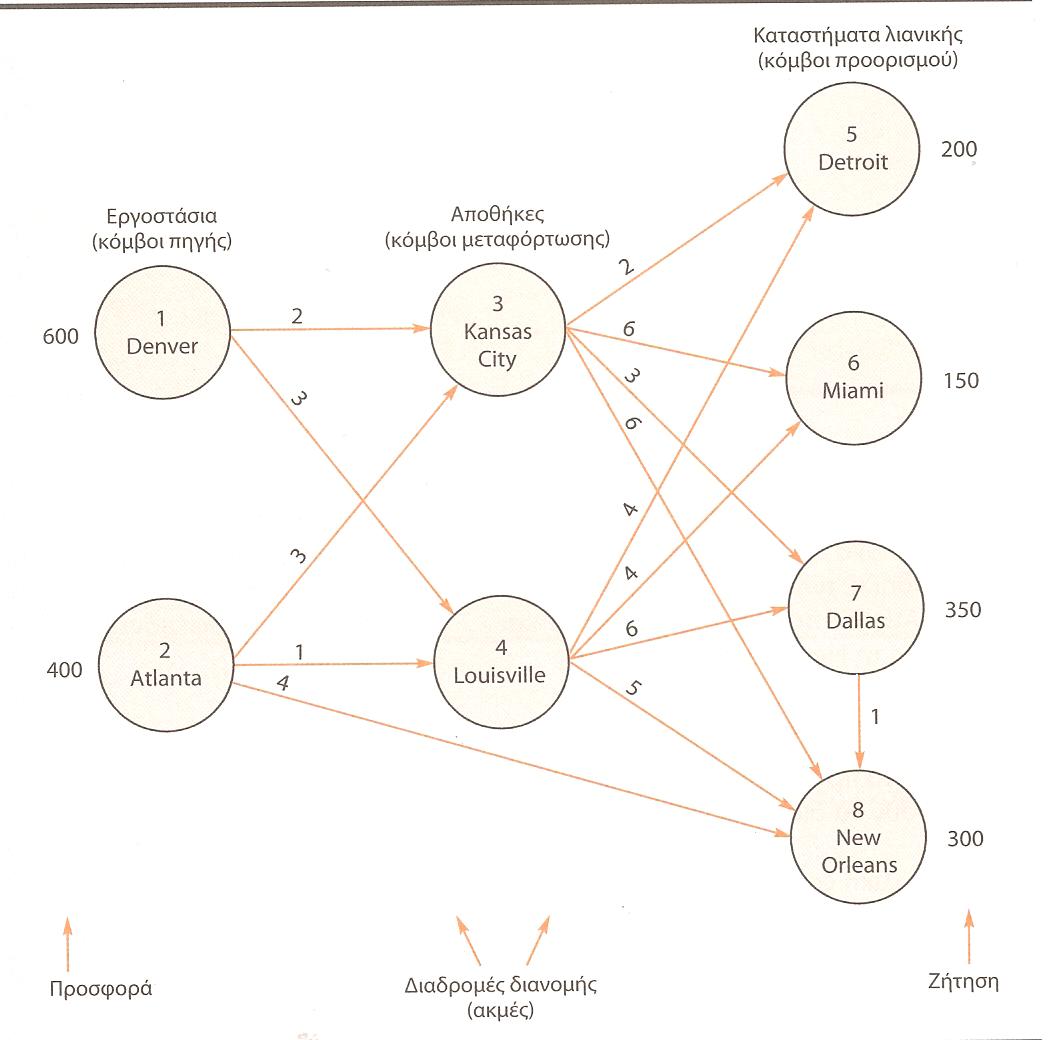 10/12/2018
Πρόβλημα μεταφόρτωσης (14)
42
Το μοντέλο γραμμικού προγραμματισμού για το τροποποιημένο πρόβλημα της Ryan Electronics είναι το εξής:
Min 2x13 + 3x14 + 3x23 + x24 + 2x35 + 6x36 + 3x37 + 6x38 + 4x45 + 4x46 + 6x47 + 5x48 + 4x28 + x78
subject to
x13 + x14 ≤ 600		(Denver)
x23 + x24 + x28  ≤ 400	(Atlanta)
x35 + x36 + x37 + x38  -x13 - x23 = 0 	(Kansas City)
x45 + x46 + x47 + x48 - x14 - x24 = 0	(Louisville)
x35 + x45 = 200	(Detroit)
x36 + x46 = 150	(Miami)
x37 + x47 - x78 = 350	(Dallas)
x38 + x48 + x28 + x78 = 300	(New Orleans)
xij ≥ 0 για κάθε i και j
10/12/2018
Πρόβλημα μεταφόρτωσης – Παραλλαγές
43
Οι παραλλαγές που υπάρχουν είναι οι εξής:
Συνολική ζήτηση διάφορη της συνολικής προσφοράς
Αντικειμενική συνάρτηση μεγιστοποίησης
Δυναμικότητα διαδρομών ή ελάχιστες ποσότητες διαδρομών
Μη αποδεκτές διαδρομές

Οι απαιτούμενες τροποποιήσεις του μοντέλου γραμμικού προγραμματισμού, για την ενσωμάτωση των ανωτέρω παραλλαγών, είναι όμοιες με αυτές του προβλήματος μεταφοράς
10/12/2018
Πρόβλημα συντομότερης διαδρομής (1)
44
Προσδιορισμός της συντομότερης (με το χαμηλότερο κόστος) διαδρομής μεταξύ δύο κόμβων ενός δικτύου
H Gorman Construction Company είναι μια κατασκευαστική εταιρία με έργα τοποθετημένα σε τρεις περιφέρειες
Το πλήθος των απαιτούμενων μεταφορών προσωπικού, εξοπλισμού και υλικών, από τα γραφεία της Gorman προς τα εργοτάξια σε ημερήσια βάση, καθιστά το κόστος μεταφοράς μια παράμετρο εξαιρετικής σημαντικότητας
Οι εναλλακτικές διαδρομές από τα γραφεία της Gorman προς τα εργοτάξια περιγράφονται από δίκτυο διαδρομών της επόμενης διαφάνειας
Οι αποστάσεις μεταξύ των κόμβων μετριούνται σε μίλια και παρουσιάζονται επάνω από τις αντίστοιχες ακμές του δικτύου
10/12/2018
Πρόβλημα συντομότερης διαδρομής (2)
45
10/12/2018
Πρόβλημα συντομότερης διαδρομής (3)
46
Η εταιρία επιθυμεί να προσδιορίσει τη διαδρομή που θα ελαχιστοποιήσει τη συνολική απόσταση μεταξύ των γραφείων της (κόμβος 1), ενός κόμβου προορισμού (κόμβος 6) και τεσσάρων κόμβων μεταφόρτωσης (κόμβοι 2, 3, 4 και 5) 
Το δίκτυο μεταφόρτωσης για το πρόβλημα συντομότερης διαδρομής της Gorman απεικονίζεται στην επόμενη διαφάνεια
Τα βέλη των ακμών αντιπροσωπεύουν την κατεύθυνση της ροής, η οποία είναι πάντοτε από τον κόμβο πηγής προς τον κόμβο προορισμού
Σε κάθε ζεύγος κόμβων μεταφόρτωσης αντιστοιχούν δύο προσανατολισμένες ακμές
Η απόσταση μεταξύ δύο κόμβων μεταφόρτωσης είναι η ίδια, ανεξάρτητα από τον προσανατολισμό της ακμής
10/12/2018
Πρόβλημα συντομότερης διαδρομής (4)
47
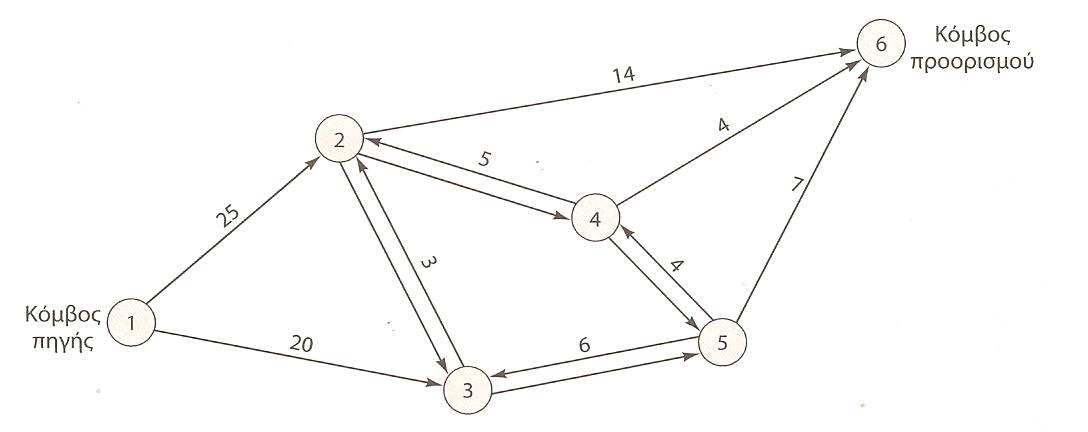 10/12/2018
Πρόβλημα συντομότερης διαδρομής (5)
48
Για τον προσδιορισμό της συντομότερης διαδρομής μεταξύ του κόμβου 1 και του κόμβου 6, θεωρούμε ότι η προσφορά του κόμβου 1 και η ζήτηση του κόμβου 6 είναι ίση με τη μονάδα
xij: ο αριθμός των μονάδων που μεταφέρονται από τον κόμβο i στον κόμβο j
Επειδή μόνο μία μονάδα θα μεταφερθεί από τον κόμβο 1 προς τον κόμβο 6, η τιμή του xij  θα είναι 1 ή 0
Συνεπώς, αν xij = 1, η ακμή από τον κόμβο i προς τον κόμβο j περιλαμβάνεται στη συντομότερη διαδρομή από τον κόμβο 1 στον κόμβο 6
Αντίθετα, αν xij = 0, η ακμή από τον κόμβο i προς τον κόμβο j δεν περιλαμβάνεται στη συντομότερη διαδρομή από τον κόμβο 1 στον κόμβο 6
10/12/2018
Πρόβλημα συντομότερης διαδρομής (6)
49
Επειδή στόχος μας είναι η ελαχιστοποίηση της διαδρομής (η εύρεση της διαδρομής με το μικρότερο κόστος) μεταξύ του κόμβου 1 και του κόμβου 6, η αντικειμενική συνάρτηση για το πρόβλημα της Gorman είναι:
Min 25x12 + 20x13 + 3x23 + 3x32 + 5x24 + 5x42 + 14x26 + 6x35 + 6x53 + 4x45 + 4x54 + 4x46 + 7x56
Επειδή στον κόμβο πηγή η εξερχόμενη ροή πρέπει να είναι ίση με την προσφορά, ο περιορισμός για τον κόμβο 1 είναι: 
x12 + x13 = 1			(κόμβος 1)
Επειδή στον κόμβο προορισμό η εισερχόμενη ροή πρέπει να είναι ίση με τη ζήτησης, ο περιορισμός για τον κόμβο 6 είναι:
x26 + x46 + x56 = 1	(κόμβος 6)
10/12/2018
Πρόβλημα συντομότερης διαδρομής (7)
50
Για τους κόμβους μεταφόρτωσης θα πρέπει η ροή από τον κόμβο μείον τη ροή προς τον κόμβο να είναι ίση με μηδέν
Οι περιορισμοί για τους κόμβους μεταφόρτωσης είναι οι εξής:
x23 + x24 + x26 – x12 – x32 – x42 = 0		(κόμβος 2)
x32 + x35 – x13 – x23 – x53 = 0			(κόμβος 3)
x42 + x45 + x46 – x24 – x54 = 0			(κόμβος 4)
x53 + x54 + x56 – x35 – x45 = 0			(κόμβος 5)
10/12/2018
Πρόβλημα συντομότερης διαδρομής (8)
51
Το μοντέλο γραμμικού προγραμματισμού για το πρόβλημα ελάχιστης διαδρομής της Gorman Company είναι:
Min 25x12 + 20x13 + 3x23 + 3x32 + 5x24 + 5x42 + 14x26 + 6x35 + 6x53 + 4x45 + 4x54 + 4x46 + 7x56
subject to
x12 + x13 = 1								(κόμβος 1)
x26 + x46 + x56 = 1						(κόμβος 6)
x23 + x24 + x26 – x12 – x32 – x42 = 0		(κόμβος 2)
x32 + x35 – x13 – x23 – x53 = 0			(κόμβος 3)
x42 + x45 + x46 – x24 – x54 = 0			(κόμβος 4)
x53 + x54 + x56 – x35 – x45 = 0			(κόμβος 5)
xij ≥ 0 για κάθε i και j
10/12/2018
Πρόβλημα μέγιστης ροής (1)
52
Ο προσδιορισμός της μέγιστης ροής (οχημάτων, μηνυμάτων, υγρών, κλπ.) που μπορεί να εισέλθει και να εξέλθει από ένα σύστημα δικτύου σε μια δεδομένη χρονική περίοδο
Το μέγιστο ύψος ροής μιας ακμής ενός δικτύου αναφέρεται ως δυναμικότητα ροής της ακμής

Παρόλο που σε αυτού του τύπου τα προβλήματα δεν προσδιορίζεται η δυναμικότητα των κόμβων, υποθέτουμε ότι οι εκροές από κάθε κόμβο ισούνται με τις εισροές προς αυτόν
10/12/2018
Πρόβλημα μέγιστης ροής (2)
53
Έστω το οδικό σύστημα του Cincinnati του οποίου η ροή οχημάτων ανέρχεται σε 15.000 οχήματα ανά ώρα, σε ώρες αιχμής
Εξαιτίας έργων συντήρησης, κρίθηκε απαραίτητη η παύση λειτουργίας ορισμένων λωρίδων κυκλοφορίας και η μείωση των ορίων ταχύτητας 
Για το λόγο αυτό, προτείνεται η χρήση ενός δικτύου εναλλακτικών διαδρομών από την επιτροπή σχεδιασμού του συστήματος συγκοινωνιών
Οι εναλλακτικές διαδρομές περιλαμβάνουν άλλους αυτοκινητόδρομους και τοπικές οδούς
Οι διαφορές στα όρια ταχύτητας και στην ένταση της κυκλοφορίας διαφοροποιούν τη δυναμικότητα ροής των εναλλακτικών διαδρομών 
Μπορεί το προτεινόμενο δίκτυο να αντέξει την ροή των 15.000 οχημάτων ανά ώρα, που υπάρχει σε ώρες αιχμής;
10/12/2018
Πρόβλημα μέγιστης ροής (3)
54
Το προτεινόμενο δίκτυο είναι το εξής:
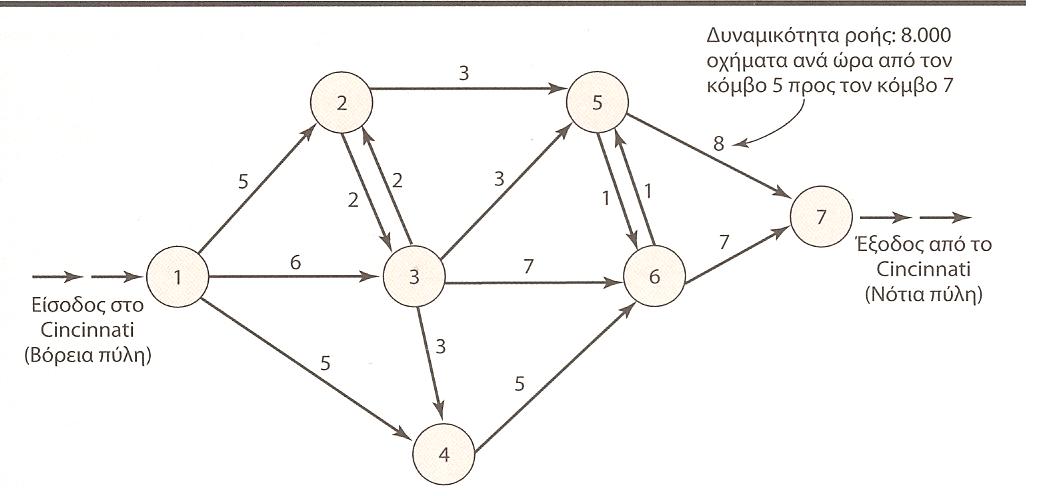 10/12/2018
Πρόβλημα μέγιστης ροής (4)
55
Θα αναπτύξουμε ένα μοντέλο μεταφόρτωσης με περιορισμούς δυναμικότητας ροής για το πρόβλημα μέγιστης ροής
Αρχικά, θα προσθέσουμε μία ακμή με προσανατολισμό από τον κόμβο 7 προς τον κόμβο 1, για να αναπαραστήσουμε τη συνολική ροή του οδικού συστήματος
Σε αυτή την επιπρόσθετη ακμή δεν αναφέρεται δυναμικότητα
Θα επιδιώξουμε τη μεγιστοποίηση της ροής της συγκεκριμένης ακμής, δηλαδή τη μεγιστοποίηση του αριθμού των οχημάτων που θα διέλθουν μέσα από το οδικό δίκτυο του Cincinnati
10/12/2018
Πρόβλημα μέγιστης ροής (5)
56
Το τροποποιημένο δίκτυο είναι το εξής:
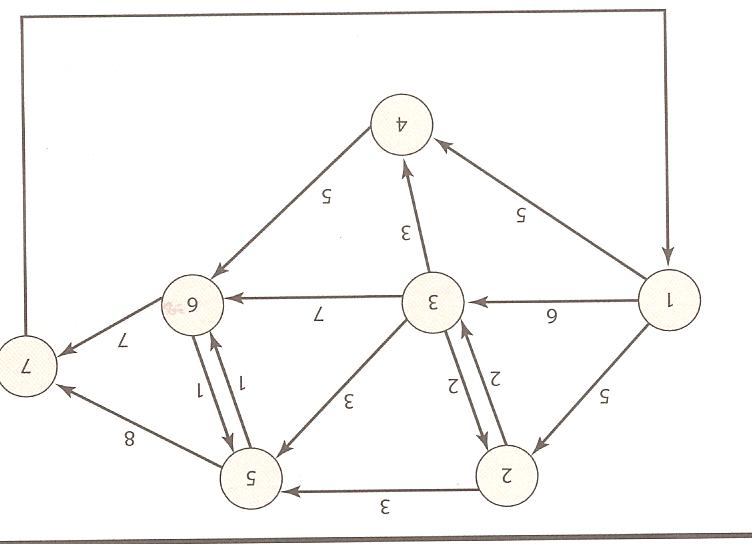 10/12/2018
Πρόβλημα μέγιστης ροής (6)
57
Οι μεταβλητές απόφασης έχουν την ακόλουθη μορφή:
xij: ροή οχημάτων από τον κόμβο i στον κόμβο j

Όπως σε όλα τα προβλήματα μεταφόρτωσης, σε κάθε ακμή αντιστοιχεί μία μεταβλητή και σε κάθε κόμβο αντιστοιχεί ένας περιορισμός

Η αντικειμενική συνάρτηση που μεγιστοποιεί τη ροή του οδικού συστήματος είναι:
Max x71
10/12/2018
Πρόβλημα μέγιστης ροής (7)
58
Για κάθε κόμβο διατυπώνεται ένας περιορισμός διατήρησης ροής, ο οποίος αντιπροσωπεύει την απαίτηση για εξίσωση της ροής προς και από τον κόμβο
x12 + x13 + x14 - x71 = 0					(κόμβος 1)
x23 + x25 - x12 - x32 = 0					(κόμβος 2)
x32 + x34 + x35 + x36 - x13 - x23 = 0		(κόμβος 3)
x46 - x14 - x34 = 0						(κόμβος 4)
x56 + x57 - x25 - x35 - x65 = 0			(κόμβος 5)
x65 + x67 - x36 - x46 - x56 = 0			(κόμβος 6)
x71 - x57 - x67 = 0						(κόμβος 7)
10/12/2018
Πρόβλημα μέγιστης ροής (8)
59
Επιπλέον, πρέπει να διατυπώσουμε 14 περιορισμούς για να εξασφαλιστεί η τήρηση της δυναμικότητας των 14 ακμών
x12 ≤ 5		 x13 ≤ 6	 	x14 ≤ 5
x23 ≤ 2		 x25 ≤ 3
x32 ≤ 2		 x34 ≤ 3	 	x35 ≤ 3	 	x36 ≤ 7
x46 ≤ 5
x56 ≤ 1		 x57 ≤ 8
x65 ≤ 1		 x67 ≤ 7
10/12/2018
Πρόβλημα μέγιστης ροής (9)
60
Το συνολικό μοντέλο γραμμικού προγραμματισμού είναι ως εξής:
Max x71
subject to
x12 + x13 + x14 - x71 = 0					(κόμβος 1)
x23 + x25 - x12 - x32 = 0					(κόμβος 2)
x32 + x34 + x35 + x36 - x13 - x23 = 0			(κόμβος 3)
x46 - x14 - x34 = 0						(κόμβος 4)
x56 + x57 - x25 - x35 - x65 = 0				(κόμβος 5)
x65 + x67 - x36 - x46 - x56 = 0				(κόμβος 6)
x71 - x57 - x67 = 0						(κόμβος 7)
x12 ≤ 5		 x13 ≤ 6	 	x14 ≤ 5
x23 ≤ 2		 x25 ≤ 3
x32 ≤ 2		 x34 ≤ 3	 	x35 ≤ 3	 	x36 ≤ 7
x46 ≤ 5
x56 ≤ 1		 x57 ≤ 8
x65 ≤ 1		 x67 ≤ 7
xij ≥ 0 για κάθε i και j
10/12/2018
Πρόβλημα μέγιστης ροής (10)
61
Η μέγιστη ροή του οδικού δικτύου του Cincinnati φαίνεται παρακάτω:
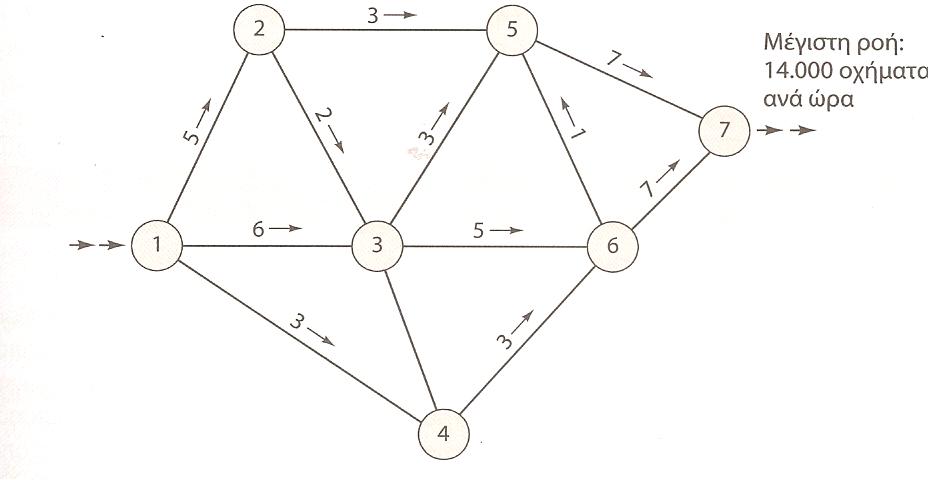 10/12/2018
Εφαρμογή στην παραγωγή και διατήρηση αποθεμάτων (1)
62
Η Contois Carpets είναι μια μικρή ταπητουργία, η οποία κατασκευάζει χαλιά για οικιακή και επαγγελματική χρήση
Η δυναμικότητα παραγωγής, η ζήτηση, το κόστος παραγωγής ανά τετραγωνικό μέτρο και το κόστος αποθήκευσης ανά τετραγωνικό μέτρο για τα προσεχή τέσσερα τρίμηνα, παρουσιάζονται στον Πίνακα της επόμενης διαφάνειας
Σημειώνεται ότι η δυναμικότητα παραγωγής, η ζήτηση και το κόστος παραγωγής ανά τ.μ. διαφοροποιούνται ανά τρίμηνο, ενώ το κόστος αποθήκευσης είναι σταθερό ($0,25 ανά τ.μ.)
10/12/2018
Εφαρμογή στην παραγωγή και διατήρηση αποθεμάτων (2)
63
10/12/2018
Εφαρμογή στην παραγωγή και διατήρηση αποθεμάτων (3)
64
Η Contois επιθυμεί να προσδιορίσει το μέγεθος της παραγωγής της ανά τρίμηνο, προκειμένου να ελαχιστοποιηθεί το συνολικό κόστος παραγωγής και αποθήκευσης κατά την εξεταζόμενη περίοδο
Αρχικά, θα διατυπώσουμε το πρόβλημα με τη μορφή δικτύου
Δημιουργούμε τέσσερις κόμβους που αντιπροσωπεύουν την παραγωγή κάθε τριμήνου και τέσσερις κόμβους που αντιπροσωπεύουν τη ζήτηση κάθε τριμήνου
Κάθε κόμβος παραγωγής συνδέεται με τον κόμβο ζήτησης του αντίστοιχου τριμήνου με μια προσανατολισμένη ακμή
Η ροή κάθε ακμής αντιπροσωπεύει τα τ.μ. χαλιού που παράγεται κάθε τρίμηνο
10/12/2018
Εφαρμογή στην παραγωγή και διατήρηση αποθεμάτων (4)
65
Κάθε προσανατολισμένη ακμή που ξεκινάει από έναν κόμβο ζήτησης αντιπροσωπεύει το μέγεθος των αποθεμάτων (τ.μ. χαλιού) που μεταφέρονται στον κόμβο ζήτησης της επόμενης περιόδου
Στην εικόνα της επόμενης διαφάνειας παρουσιάζεται το μοντέλο του δικτύου
Οι κόμβοι 1-4 αντιπροσωπεύουν την παραγωγή κάθε τριμήνου και οι κόμβοι 5-8 τη ζήτηση κάθε τριμήνου
Η δυναμικότητα παραγωγής για κάθε τρίμηνο παρουσιάζεται στο αριστερό περιθώριο, ενώ η ζήτηση στο δεξί περιθώριο
10/12/2018
Εφαρμογή στην παραγωγή και διατήρηση αποθεμάτων (5)
66
10/12/2018
Εφαρμογή στην παραγωγή και διατήρηση αποθεμάτων (6)
67
Στόχος είναι ο προσδιορισμός ενός σχεδίου παραγωγής και διατήρησης αποθεμάτων που ελαχιστοποιεί το συνολικό κόστος (παραγωγής + αποθήκευσης) για την εξεταζόμενη περίοδο
Min 2x15 + 5x26 +  3x37 + 3x48 + 0.25x56 + 0.25x67 + 0.25x78

Οι περιορισμοί αφορούν τη δυναμικότητα παραγωγής και τη ζήτηση κάθε τριμήνου
Σε κάθε κόμβο αντιστοιχεί ένας περιορισμός και σε κάθε ακμή μια μεταβλητή
10/12/2018
Εφαρμογή στην παραγωγή και διατήρηση αποθεμάτων (7)
68
Συμβολίζουμε με x15 τα τ.μ. χαλιού που θα παραχθούν κατά το πρώτο τρίμηνο
Η δυναμικότητα παραγωγής για το πρώτο τρίμηνο ανέρχεται σε 600 τ.μ., άρα ο αντίστοιχος περιορισμός είναι:
x15 ≤ 600 	(δυναμικότητα παραγωγής πρώτου τριμήνου)
Με παρόμοιο τρόπο προκύπτουν οι περιορισμοί προσφοράς για τα τρίμηνα 2-4:
x26 ≤ 300 	(δυναμικότητα παραγωγής δεύτερου τριμήνου)
x37 ≤ 500 	(δυναμικότητα παραγωγής τρίτου τριμήνου)
x48 ≤ 400 	(δυναμικότητα παραγωγής τέταρτου τριμήνου)
10/12/2018
Εφαρμογή στην παραγωγή και διατήρηση αποθεμάτων (8)
69
Στη συνέχεια διατυπώνουμε τους περιορισμούς που αναφέρονται στους κόμβους της ζήτησης
Αναφορικά με τον κόμβο 5, μια ακμή εισέρχεται στον κόμβο και αντιπροσωπεύει τα τ.μ. χαλιού που παράγονται κατά το πρώτο τρίμηνο
Μια ακμή εξέρχεται από αυτόν και αντιπροσωπεύει τα τ.μ. χαλιού που δε θα πωληθούν κατά το πρώτο τρίμηνο και θα μεταφερθούν προς πώληση στο δεύτερο τρίμηνο
Γενικά, για κάθε τρίμηνο, το απόθεμα αρχής (έναρξης), εφόσον προσθέσουμε την παραγωγή και αφαιρέσουμε το απόθεμα τέλους (λήξης), θα πρέπει να ισούται με τη ζήτηση
10/12/2018
Εφαρμογή στην παραγωγή και διατήρηση αποθεμάτων (9)
70
Επειδή στο πρώτο τρίμηνο δεν υπάρχει απόθεμα αρχής, ο περιορισμός για τον κόμβο 5 είναι:
x15 – x56 = 400 			(ζήτηση πρώτου τριμήνου)
Οι περιορισμοί που αναφέρονται στη ζήτηση του δεύτερου του τρίτου και του τέταρτου τριμήνου είναι:
x56 + x26 – x67 = 500 	(ζήτηση δεύτερου τριμήνου)
x67 + x37 – x78 = 400 	(ζήτηση τρίτου τριμήνου)
x78 + x48 = 400			(ζήτηση τέταρτου τριμήνου)
10/12/2018
Εφαρμογή στην παραγωγή και διατήρηση αποθεμάτων (10)
71
Το πλήρες μοντέλο γραμμικού προγραμματισμού για το πρόβλημα της Contois Carpets είναι:
Min 2x15 + 5x26 +  3x37 + 3x48 + 0.25x56 + 0.25x67 + 0.25x78
subject to
x15 ≤ 600 		(δυναμικότητα παραγωγής πρώτου τριμήνου)
x26 ≤ 300 		(δυναμικότητα παραγωγής δεύτερου τριμήνου)
x37 ≤ 500 		(δυναμικότητα παραγωγής τρίτου τριμήνου)
x48 ≤ 400 		(δυναμικότητα παραγωγής τέταρτου τριμήνου)
x15 – x56 = 400 		(ζήτηση πρώτου τριμήνου)
x56 + x26 – x67 = 500 	(ζήτηση δεύτερου τριμήνου)
x67 + x37 – x78 = 400 	(ζήτηση τρίτου τριμήνου)
x78 + x48 = 400		(ζήτηση τέταρτου τριμήνου)
xij ≥ 0 για κάθε i και j
10/12/2018